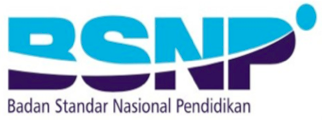 WORKSHOP
PENGEMBANGAN PPKn

Kebijakan Pengembangan Pendidikan Pancasila
Menyongsong Indonesia Emas 2045

Semarang 11 Desember  2019
Arah Kompetensi Pendidikan 
Generasi Emas 2045
、
2019
2045
Milestones-1
BSNP merumuskan kompetensi yang harus dimiliki generasi emas sebagai pemimpin masa depan bangsa. 

BSNP juga merumuskan milestone untuk mencapai kompetensi tersebut pada tahun 2045.
Milestone-2
BSNP mengidentifikasi karakter dan profil Generasi Emas 2045
Satu abad kemerdekaan Indonesia
Generasi emas: kompeten, unggul, dan berdaya saing
SDM unggul, Indonesia Hebat
BSNP menentukan indikator-indikator dan merancang Peta Jalan untuk mengawal realisasi  pengembangan SNP untuk AK 2045
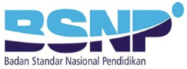 Profil Manusia Indonesia 2045
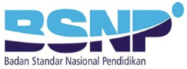 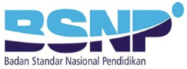 Revisi SNP
MENGAPA DILAKUKAN REVISI SNP?
Standar nasional pendidikan dikembangkan, dievaluasi, dan direvisi  dengan mempertimbangkan:
1
3
Perkembangan ilmu pengetahuan, teknologi, dan seni (IPTEKS)
Standar bersifat dinamis
4
2
Tuntutan masa depan
Masukan dari pemangku kepentingan
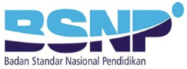 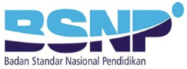 Bagaimana Proses  Revisi SNP ?
Logical Framework Perbaikan SKL SD/MI, SMP/MTs, dan SMA/MA
UUD 1945
Tujuan Pendidikan
Fungsi & Tujuan Pendidikan (Pasal 3)
Pendidikan Berbasis Standar
UU 20/2003
Profil: 
Beriman, bertakwa, dan berakhlak mulia
Demokratis, bertanggungjawab, dan cinta tanah air
Cakap, berilmu, kreatif, inovatif, adaptif, dan mandiri
Sehat fisik dan mental
Mampu berkontribusi sebagai warga dunia
Profil Lulus-an
SKL adalah kriteria mengenai kualifikasi 
Kemampua lulusan yang mencakup sikap, pengetahuan,dan keterampilan (PP 32/2013, Pasal 1, butir 5)
SKL
Deskripsi kompetensi dirumuskan secara komprehensif dan integratif.

Mencakup dimensi sikap, pengetahuan, dan keterampilan yang memiliki gradasi pada masing-masing jenjang SD/MI, SMP/MTs, dan SMA/MA
Deskripsi Kompetensi
Profil Lulusan
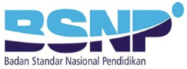 Apa Hasil  Revisi SNP?
STANDAR KOMPETENSI LULUSAN
Sesudah Direvisi
Sebelum Direvisi
Area Kompetensi (beda)
Profil Lulusan (beda)
Keimanan dan ketakwaan kepada Tuhan YME
Kebangsaan dan cinta tanah air
Karakter pribadi dan sosial
Kesehatan jasmani dan rohani
Literasi
Kreativitas
Estetika
Beriman, bertakwa, dan berakhlak mulia
Demokratis, bertanggungjawab, dan cinta tanah air
Cakap, berilmu, kreatif, inovatif, adaptif, dan mandiri
Sehat fisik dan mental
Mampu berkontribusi sebagai warga dunia
Rumusan Kompetensi (sama)
Rumusan Kompetensi (sama)
Kompetensi pada ranah sikap, pengetahuan, dan keterampilan dirumuskan  secara integratif 
Gradasi kompetensi antar satuan pendidikan (SD/MI, SMP/MTs, dan SMA/MA)
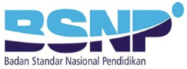 STANDAR ISI
Sebelum Direvisi
Revisi
Keterkaitan SKL dan Standar Isi
Ada pandangan bahwa: 

Standar isi terlalu berat.

Standar isi harus singkat, mengajarkan yang esensial.

Kesalahpahaman bahwa kurikulum dan mata pelajaran ditetapkan BSNP.
Lingkup materi memiliki kontribusi terhadap pencapaian SKL.
Terdapat kode profil, SKL, dan Standar Isi yang dapat ditelusuri
Lingkup materi
Kedalaman dan keluasan materi di masing-masing satuan pendidikan (SD/MI,SMP/MTs, dan SMA/MA)
    Bahasa Inggris: wajib di SMP dan SMA, pilihan di SD kelas IV, V, dan VI 
     (baru). 
Pendidikan Pancasila dan Kewarganegaraan (PPKn) (baru). 
    Bahasa asing lainnya: pilihan di SD, SMP, dan SMA (baru).
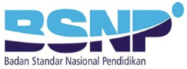 DASAR PERTIMBANGAN UMUM PERUMUSAN STANDAR ISI
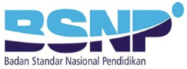 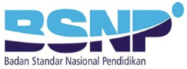 Muatan PPKn
Muatan PPKn
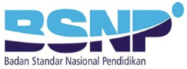 Ruang Lingkup Muatan PPKn
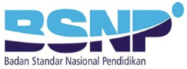 Ruang Lingkup Materi PPKn
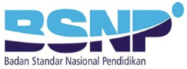 Ruang Lingkup Materi PPKn
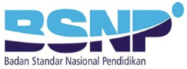 Ruang Lingkup Materi PPKn
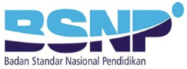 Ruang Lingkup Materi PPKn
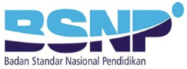 Ruang Lingkup Materi PPKn
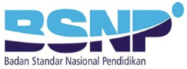 Ruang Lingkup Materi PPKn
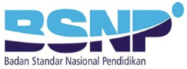 Ruang Lingkup Materi PPKn
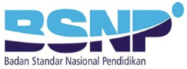 Ruang Lingkup Materi PPKn
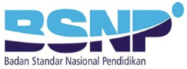 Ruang Lingkup Materi PPKn
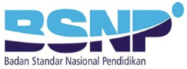 Ruang Lingkup Materi PPKn
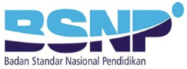 Ruang Lingkup Materi PPKn
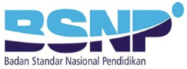 Terima Kasih
Untuk informasi lebih lanjut:
http://bsnp-indonesia.org/